Assessment of the Efficiency of the Administrative Mechanism (AAM)          MidState EMA Planning Council
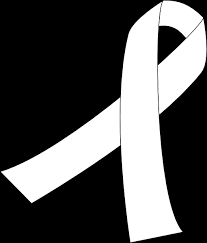 Understanding AAM as a Legislative Responsibility
Importance of the AAM
HRSA/HAB Expectations: Scope and Boundaries 
Challenges
Steps to Carry Out the AAM
[Speaker Notes: Tailored title slide with local PC’s logo added]
Training Objectives: Assessment of the Efficiency of the Administrative Mechanism
Following this training, Planning Council members will understand and be able to explain:
The legislative requirement for the assessment of the efficiency of the administrative mechanism (AAM)
The scope and limits of the AAM, based on HRSA/HAB expectations
Expected steps for carrying out this year’s AAM
2
[Speaker Notes: Adapted from Training Guide Module 7 PPT, slide 55]
Legislative Requirement
Planning Council must “assess the efficiency of the administrative mechanism in rapidly allocating funds to the areas of greatest need within the eligible area” 
				―§2602(b)(4)(E)
3
[Speaker Notes: Training Guide Module 7 PPT, slide 56]
What is the AAM?
A review of how quickly and well the Part A recipient carries out the processes to contract with and pay funded providers (subrecipients) for delivering HIV-related services 
Helps ensure that the needs of PLWH throughout the MidState EMA are met – with emphasis on those with the greatest need for RWHAP services
The only Planning Council task that involves looking at procurement and contracting, which are recipient responsibilities
4
[Speaker Notes: Adapted from Training Guide Module 7 PPT, slide 57]
Importance of the AAM
AAM can help strengthen the system of care by calling attention to issues like the following:
Need for outreach to possible new providers, which may improve access to care and quality of care for the EMA’s emerging priority populations, such as young MSM of color 
Importance of ensuring that all subrecipients are paid promptly
Very important for smaller community-based providers that may have limited funds but are very good at reaching and serving key target populations
5
[Speaker Notes: Adapted from Training Guide Module 7 PPT, slide 58]
HRSA/HAB Expectations for AAM
Planning Council should:
Conduct an AAM every year
Provide a written report to the recipient with conclusions and recommendations 
Recipient should:
Provide needed data to the Planning Council for the AAM
Provide a written response to recommendations in the AAM report
Include a summary of the AAM in the annual RWHAP Part A application – as required in current Notice of Funding Opportunity (NOFO)
6
[Speaker Notes: Adapted from Training Guide Module 7 PPT, slide 59]
Scope of the AAM
The procurement process – includes outreach to possible new service providers, applications received and funded, the review process, and criteria used in selecting subrecipients
Contracting – includes how long it takes after the Notice of Grant Award (NGA) is received by the recipient for contracts with subrecipients to be completed and signed
Reimbursement of subrecipients – includes the time required for subrecipients to get paid after they have submitted their monthly reports and invoices
Use of funds – whether contracting and expenditure of Part A funds are consistent with the Planning Council’s allocations, and the percent of formula and supplemental Part A funds that are spent by the end of the program year
7
[Speaker Notes: Adapted from Training Guide Module 7, slide 61]
Optional Component
Recipient engagement with the Planning Council in the planning process:
How and how well the recipient and Planning Council worked together to carry out shared and coordinated planning tasks and meet legislative requirements
Whether Planning Council had access to data needed for sound decision making
If there is a Memorandum of Understanding (MOU) between the Planning Council and recipient, the extent to which both parties met their commitments
     MidState EMA Planning Council will include this       component!
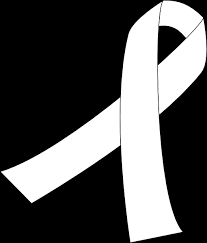 8
[Speaker Notes: Adapted from Training Guide Module 7 PPT, slide 62]
Challenges
Limiting the Scope of the AAM:
The AAM should NOT address subrecipient monitoring or other aspects of recipient management: “The planning council should not be involved in how the administrative agency monitors providers” [Part A Manual, p 102]
The AAM is not meant to be an evaluation of the recipient or of individual subrecipients
Going beyond the appropriate scope can have a negative effect on the working relationship between Planning Council and recipient (which has happened in the past)
Subrecipient data: The Planning Council will need data from or about individual subrecipients, but members should not receive or review data with agency names attached
9
[Speaker Notes: Adapted from Training Guide Module 7 PPT, slide 63]
Expected Steps in the AAM Process
Choose members of the AAM Work Group for this year – to be overseen by the Executive Committee
Review process, tools, and data needs used for last year’s AAM and revise as needed
Make any needed changes in the questions the recipient will answer and what data will be provided, in what format, on what schedule
Decide whether to survey subrecipients – since this was done last year, probably not necessary this year
Obtain summary data from the recipient about agreed-upon topics
10
[Speaker Notes: Adapted from Training Guide Module 7 PPT, slides 64-65]
Expected Steps (cont.)
Review data to answer key questions and prepare a short written report including recommendations – for review and approval by the Planning Council
Meet with the recipient to present and discuss findings
Obtain a written response and action plan from the recipient on how any problem areas will be addressed (if needed)
Debrief and refine the AAM process for the following year
Follow up on recipient implementation of action plan (if needed)
11
[Speaker Notes: Adapted from Training Guide Module 7 PPT, slides 65-66]
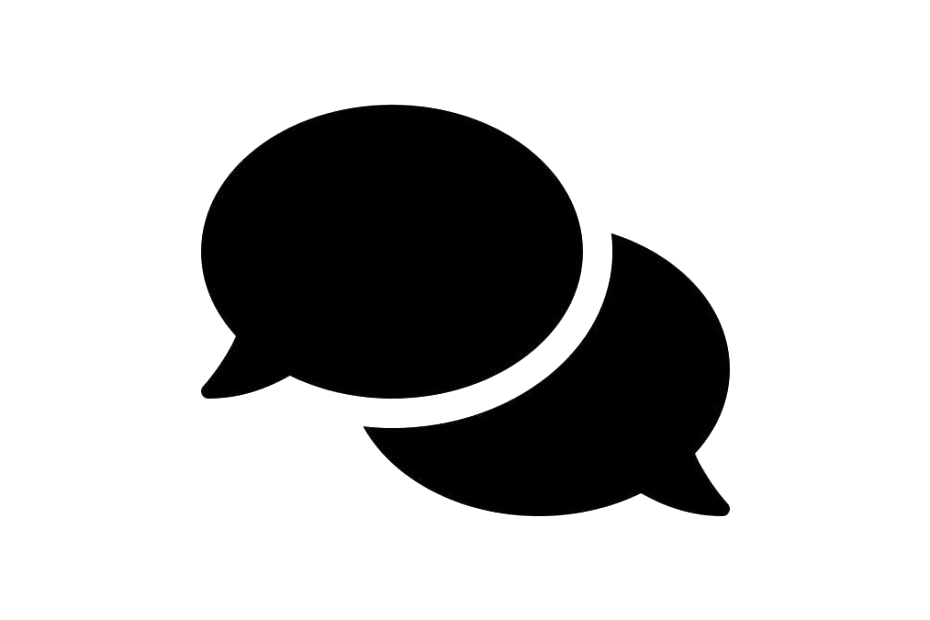 Quick Scenario: Implementing the AAM
The Committee working on the AAM is developing the AAM scope for next year. Based on prior AAMs and some models from other Part A PC/PBs, it is considering including the following: the procurement process including outreach to potential new service providers; contracting; reimbursement of recipients, monitoring of subrecipients; recipient TA to subrecipients; whether use of funds is consistent with PC/PB allocations; and PC/PB access to data needed for decision making.

Is anything important missing that should be added?
Is anything included that should NOT be included?
12
[Speaker Notes: New Quick Scenario developed for this mini-training]